OPEN DATAforSTUDENT EXPERIENCE
Christopher Gutteridge
University of Southampton
& data.ac.uk
Bragsheet
Christopher Gutteridge - @cgutteridge
Previously; Lead Developer of EPrints 
	(Open access research repository software).
“Linked Open Data Architect” for University of Southampton.
	(or whatever we’re currently call doing LOD stuff for an organisation)
Benevolent technical dictator of data.ac.uk 
		(recently deposed)
Webmaster WWW2006
Assistant Webmaster WWW2007, WWW2009
Open Data
Open Data
FUD
Open Data
Fear. Uncertainty. Doubt.
Open Data Excuse Bingo
Don’t get depressed! Go here for antidotes: http://is.gd/odbingo
≠
Menu

Burger ….. £3.50
  Chips ….. £1.50
data.southampton.ac.uk
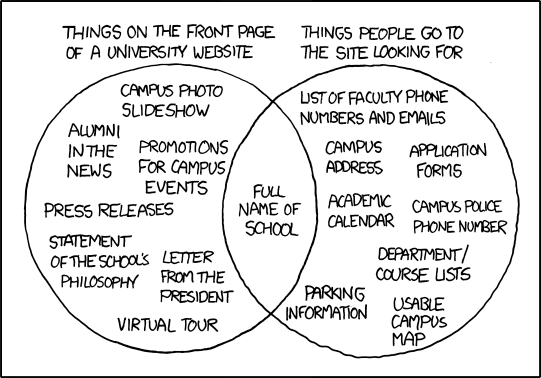 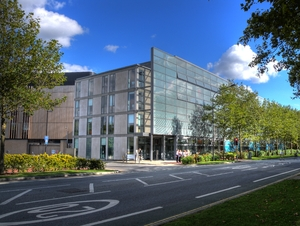 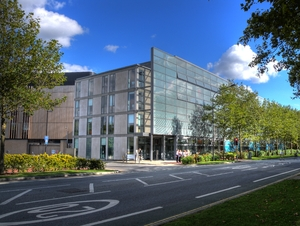 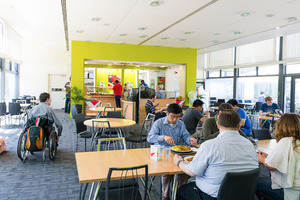 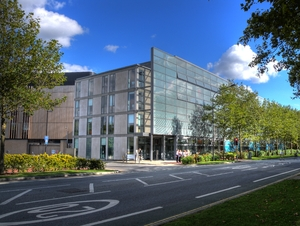 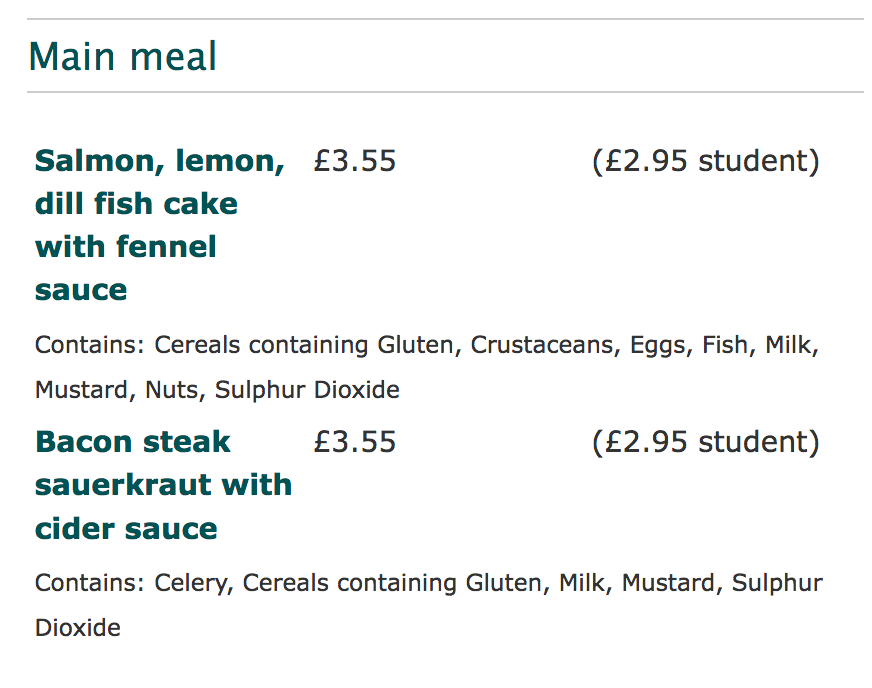 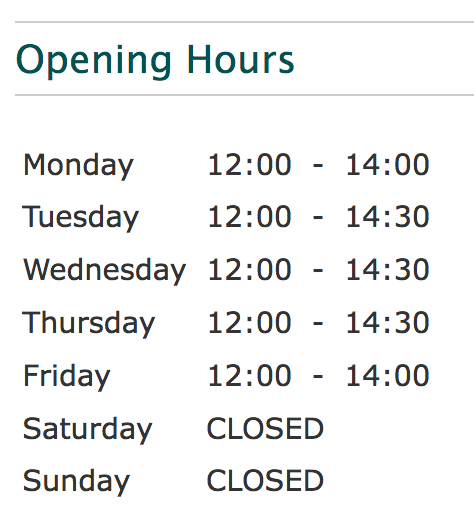 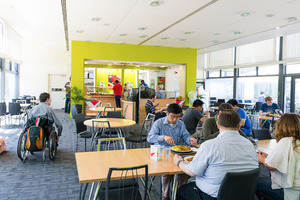 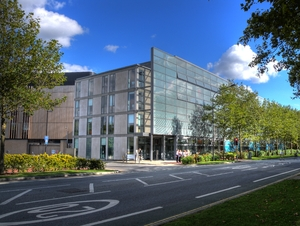 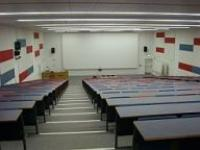 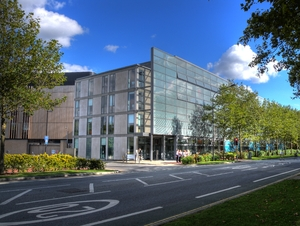 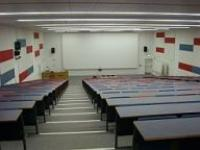 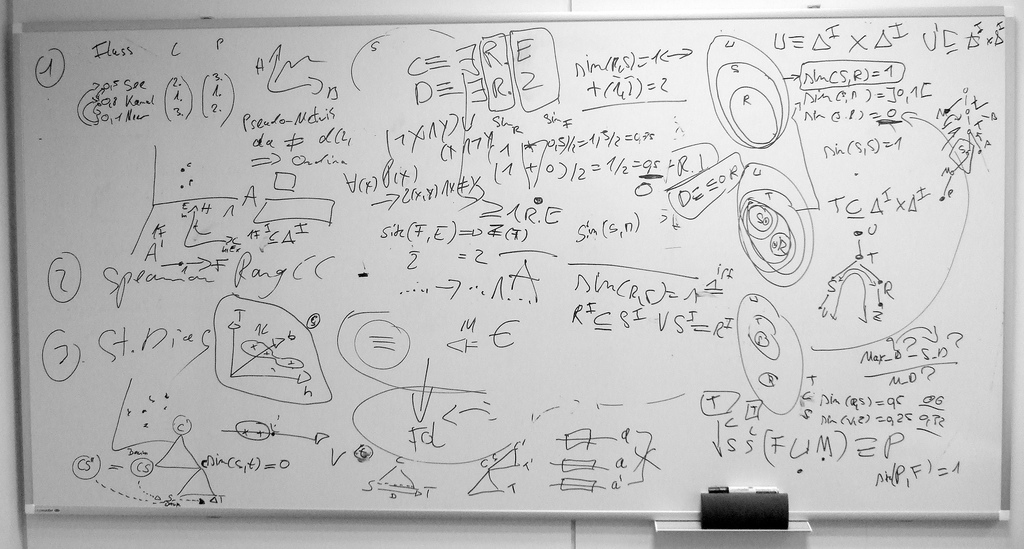 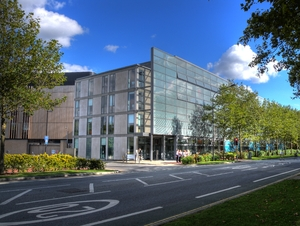 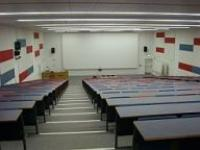 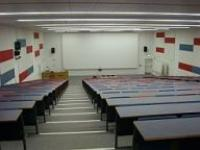 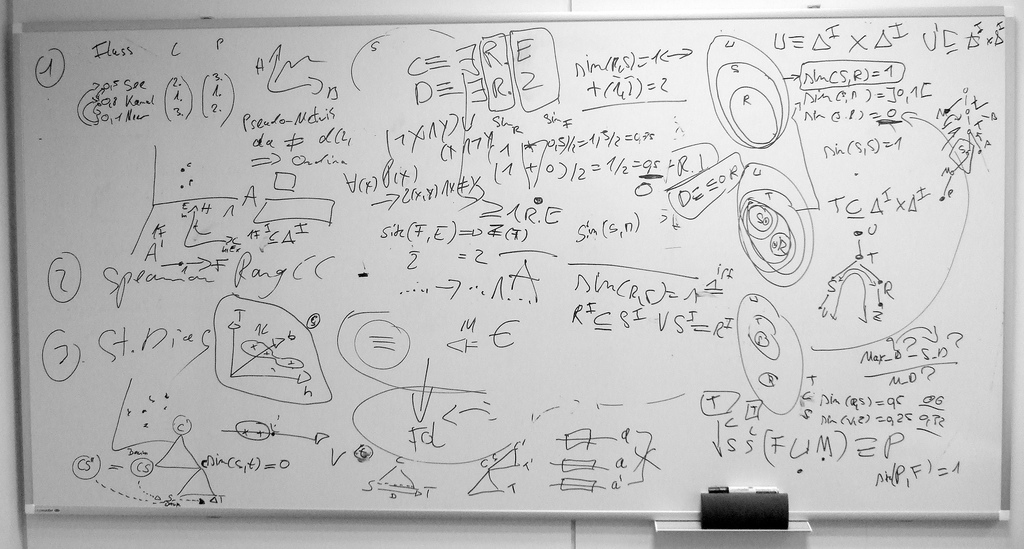 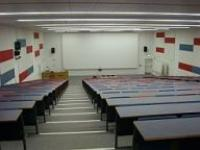 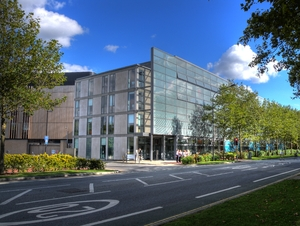 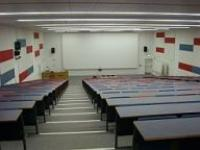 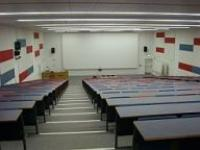 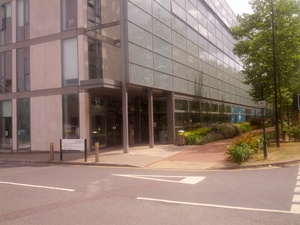 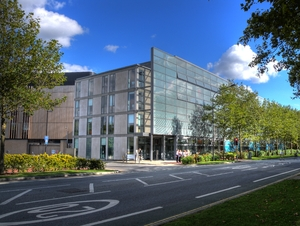 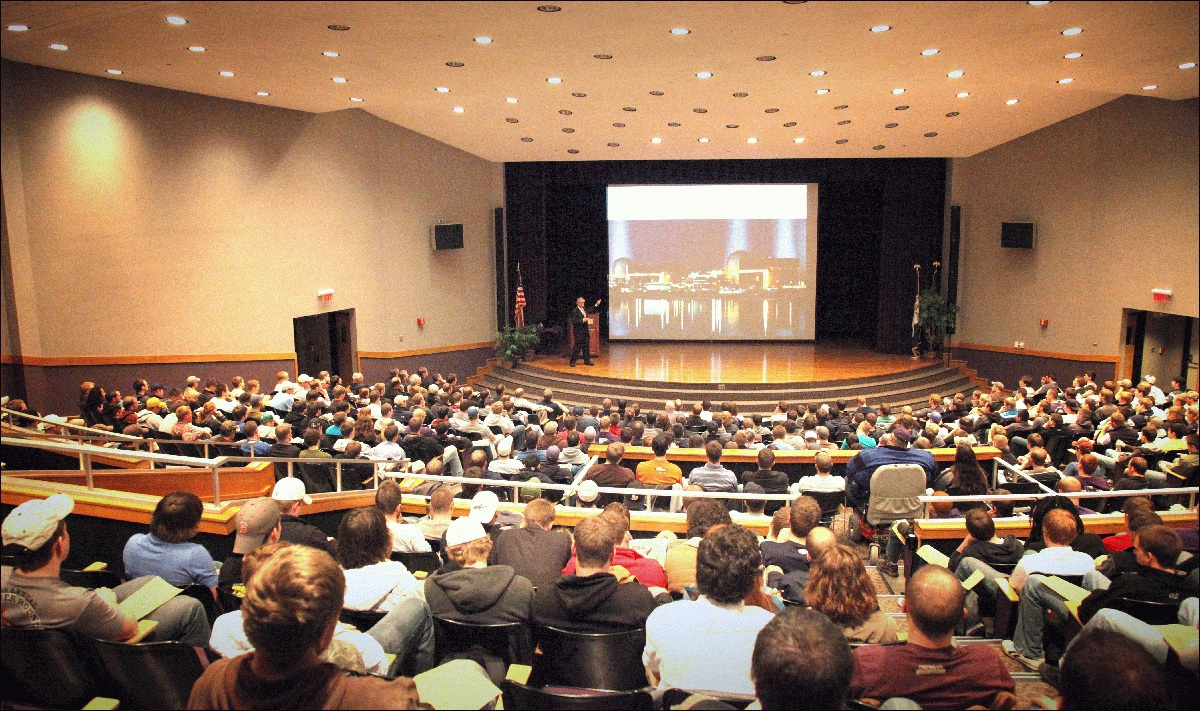 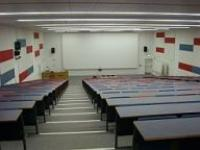 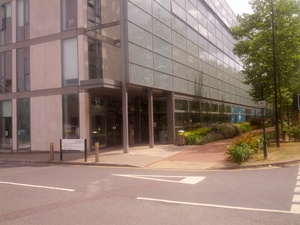 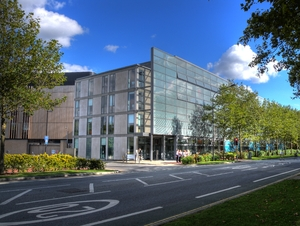 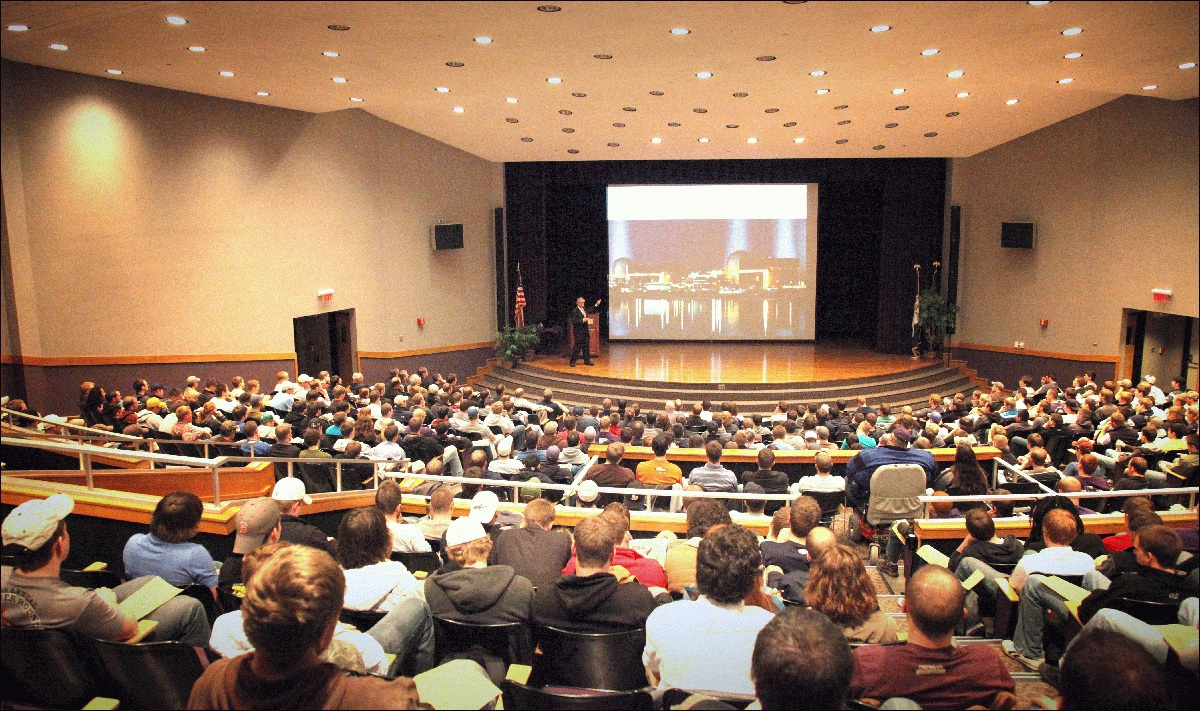 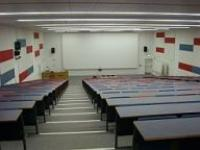 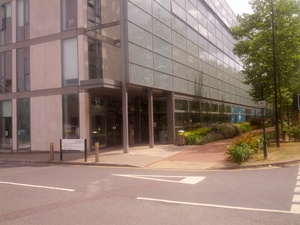 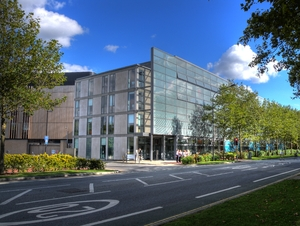 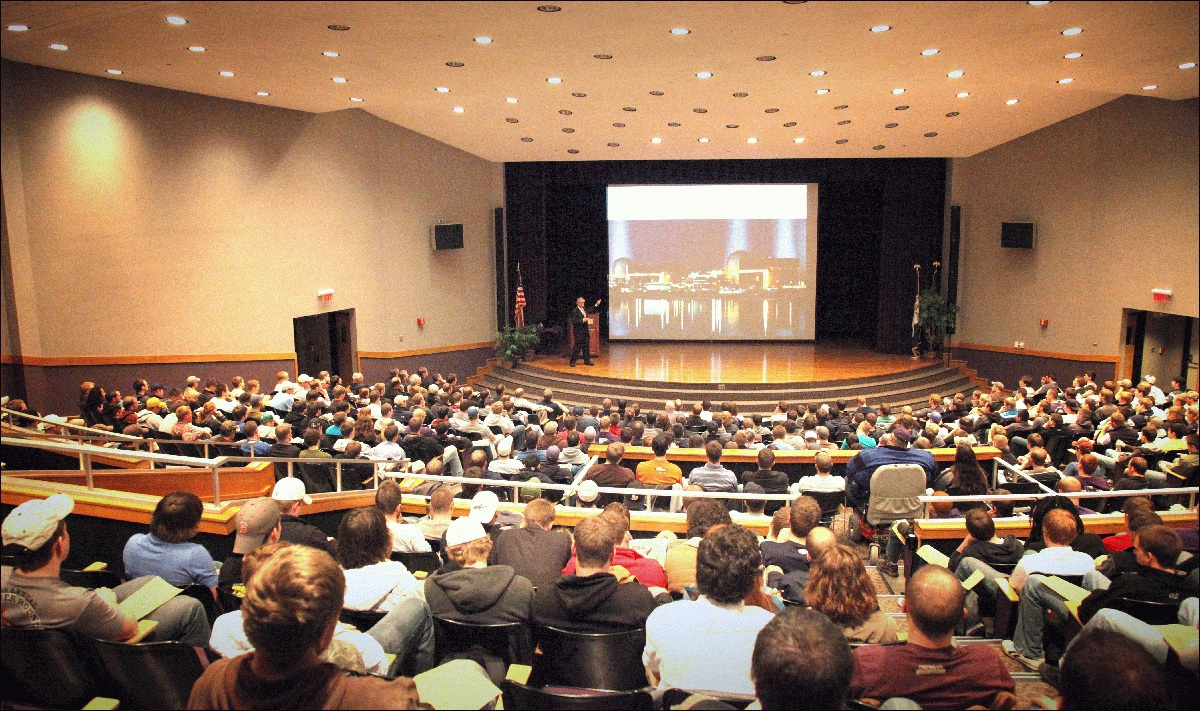 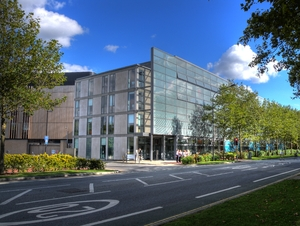 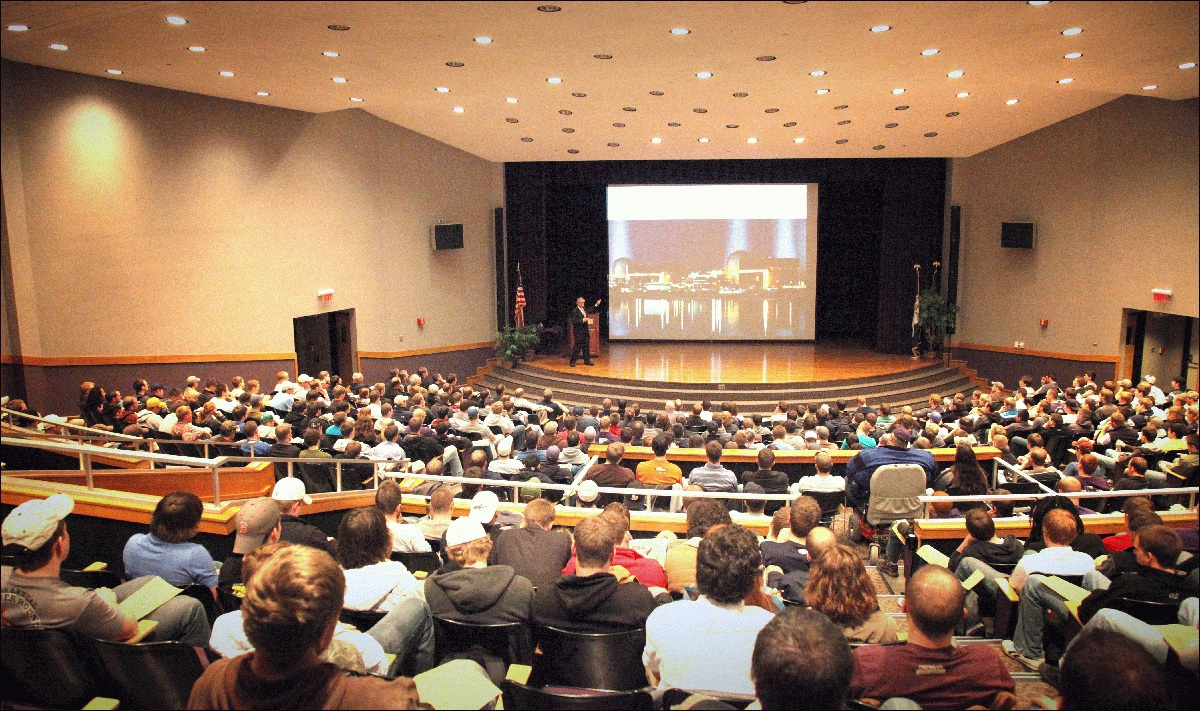 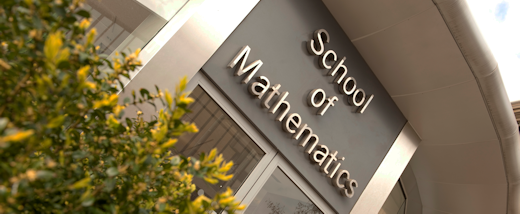 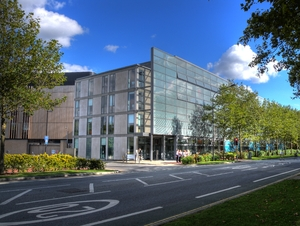 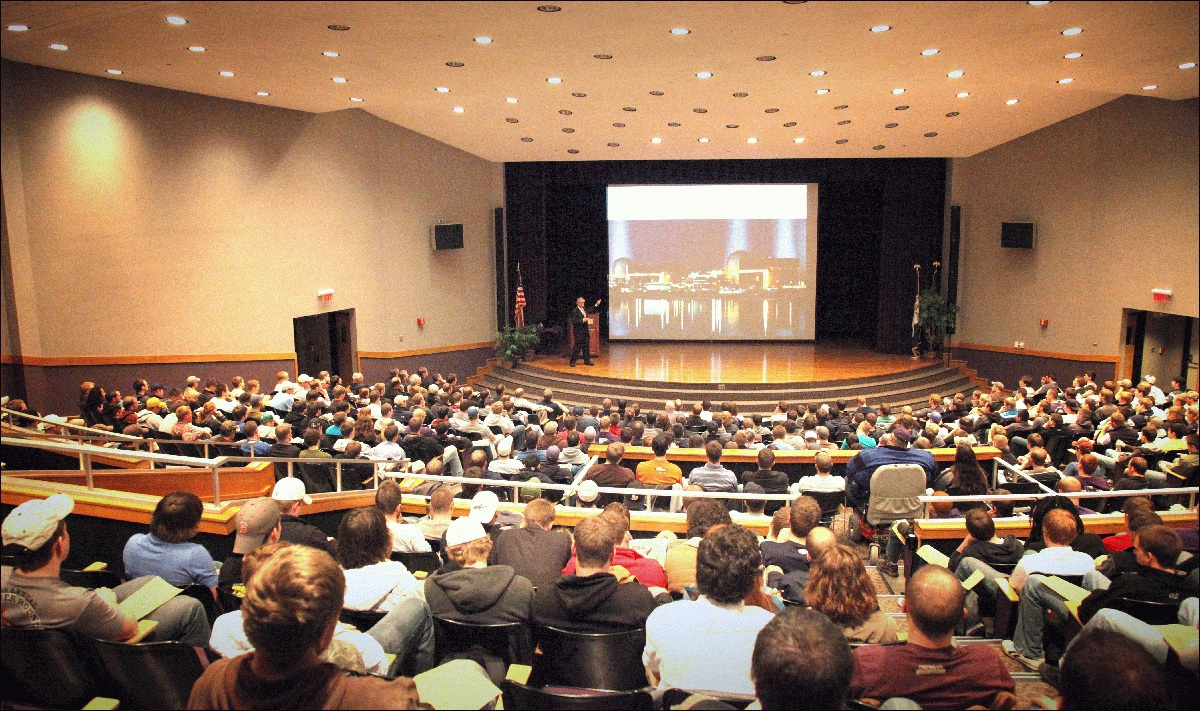 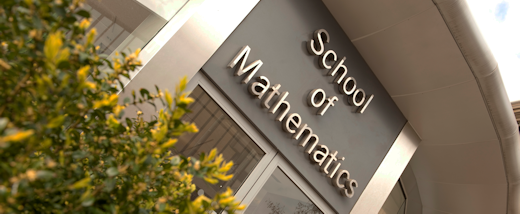 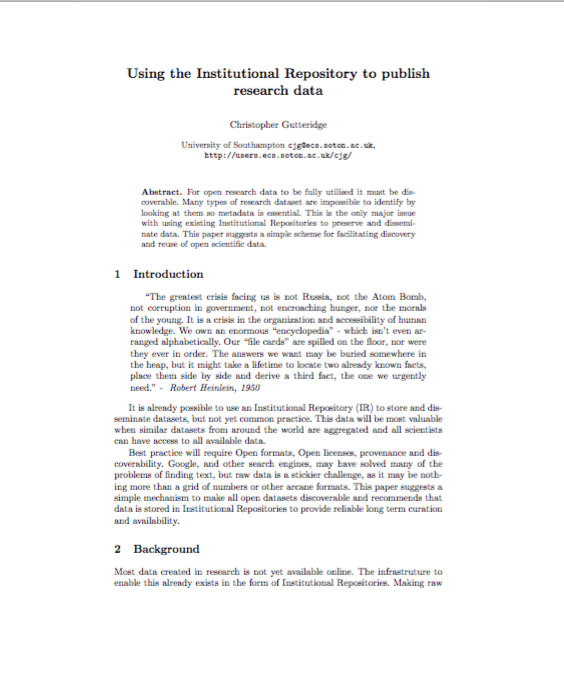 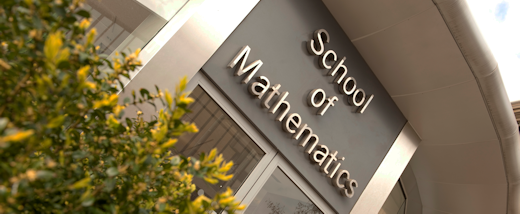 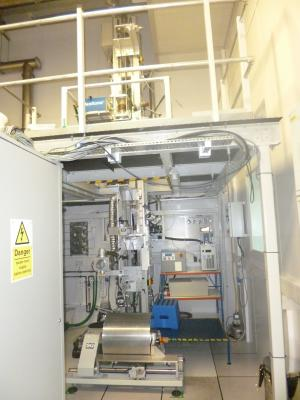 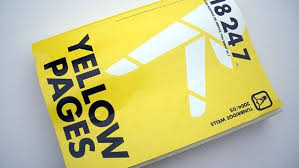 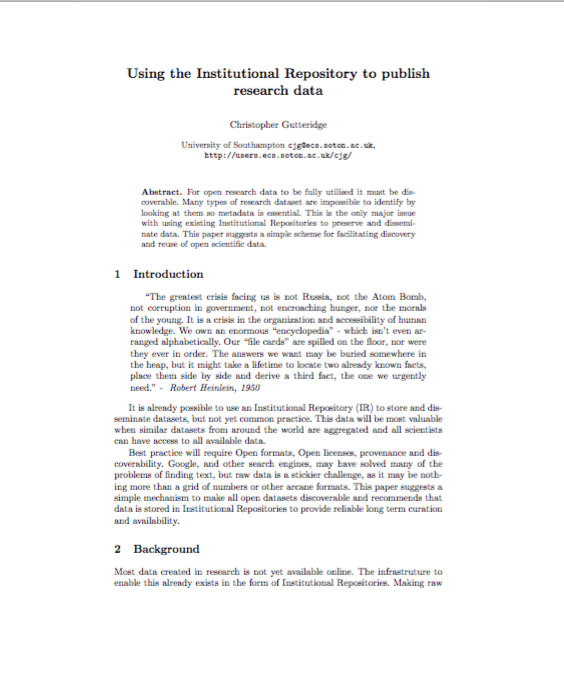 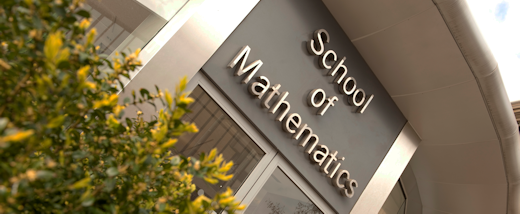 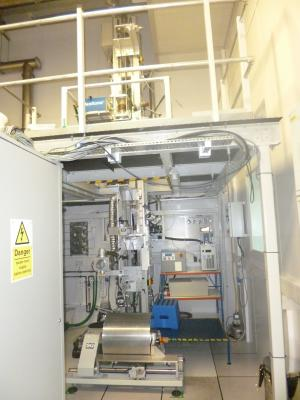 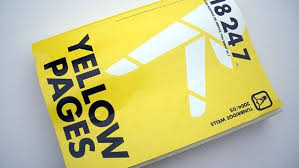 PUBLICATIONS
PROJECTS
PRODUCTS
PEDAGOGY
PLACES
PARTS
PEOPLE
Information core of the university
Parts (of the organisation)
Projects
Products (and services)
Places
People
Pedagogy (courses, modules)
Publications
PUBLICATIONS
PROJECTS
PRODUCTS
PEDAGOGY
PLACES
PARTS
PEOPLE
Interoperable datasets allow results that are greater than the sum of the parts…
27
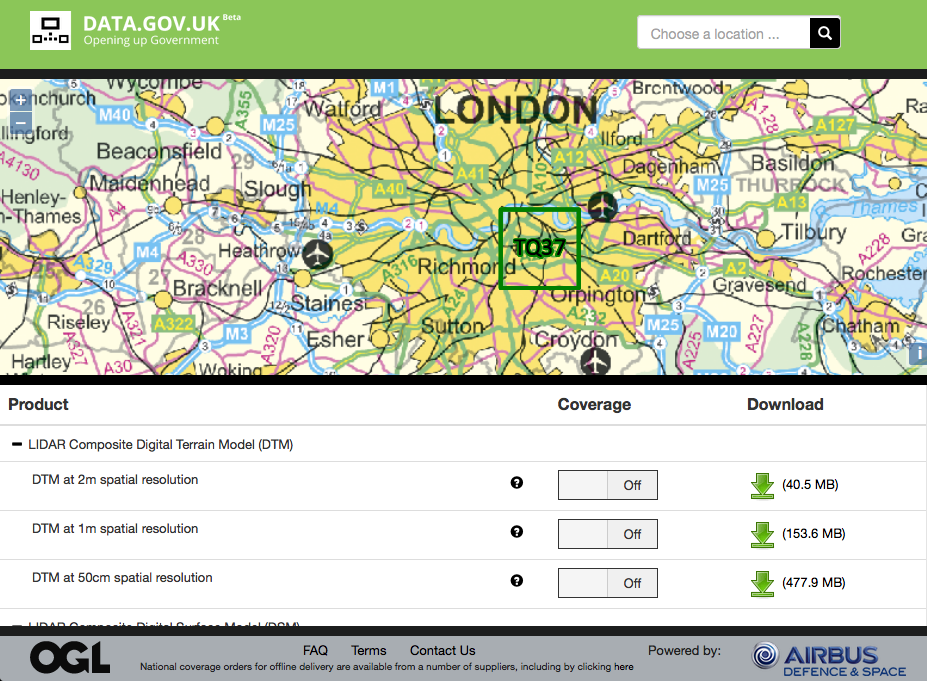 28
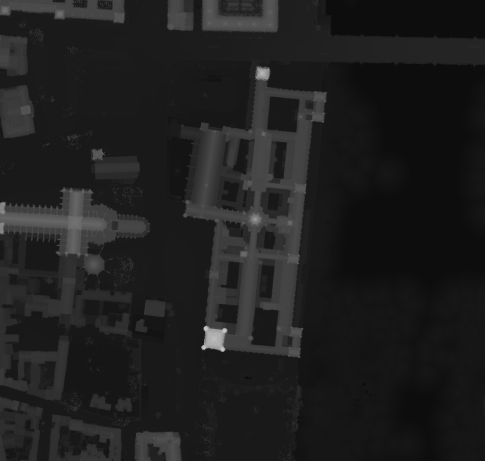 29
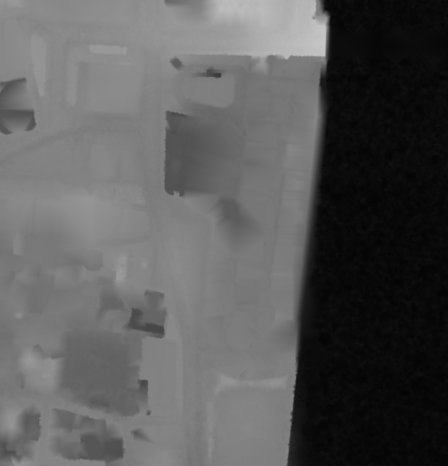 30
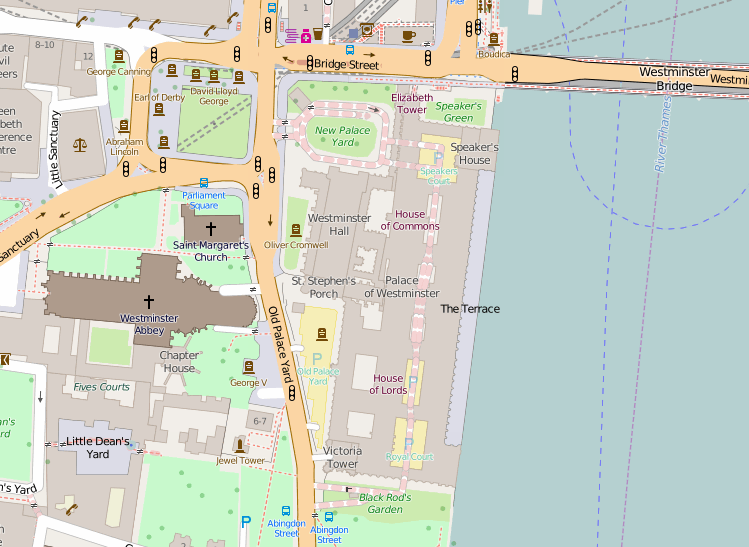 31
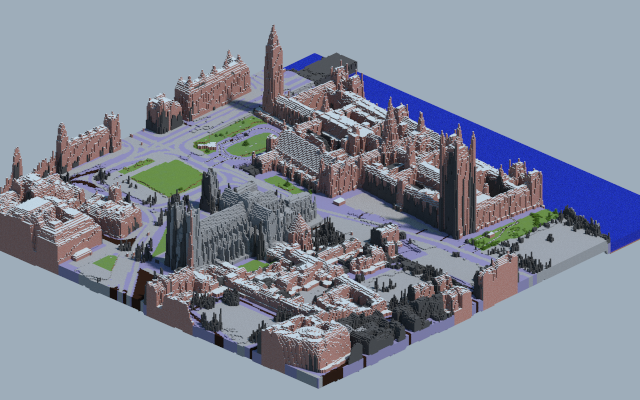 bu
http://bus.southampton.ac.uk/
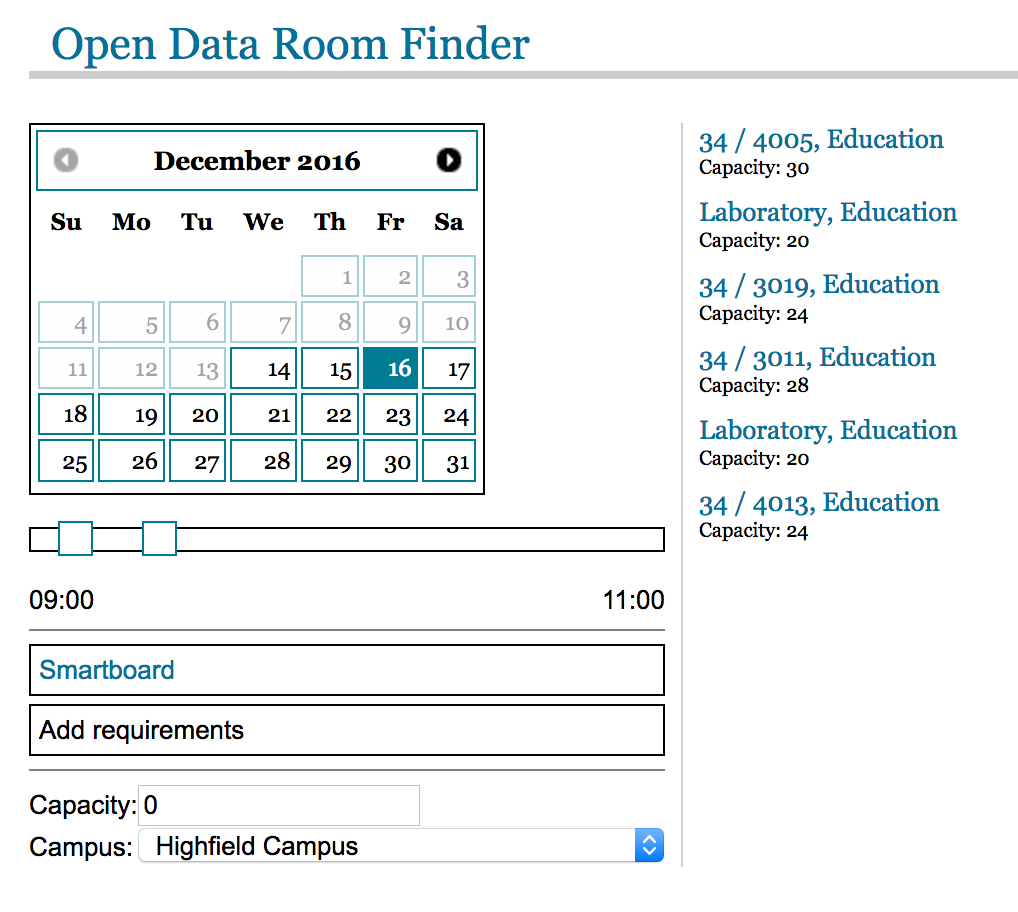 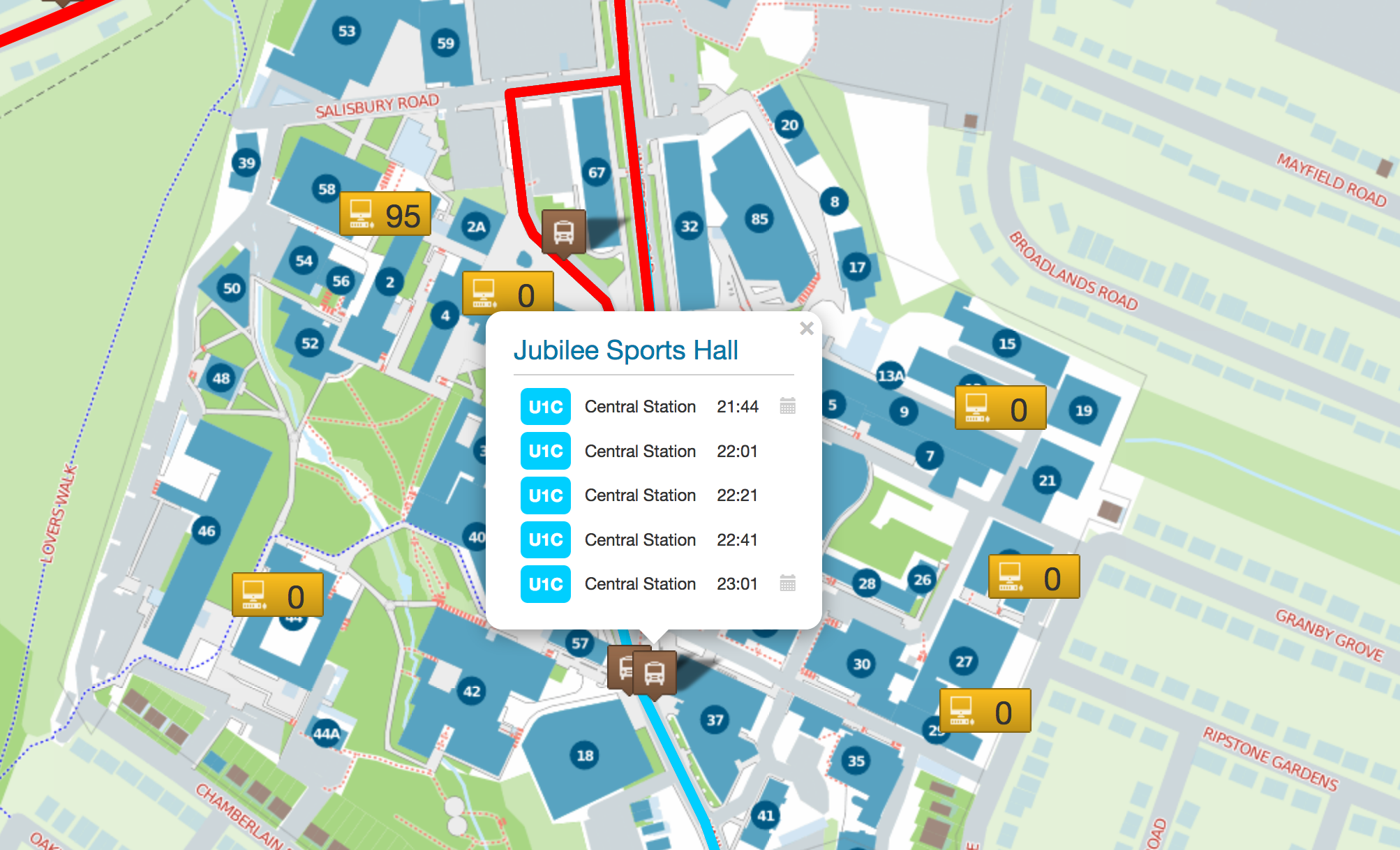 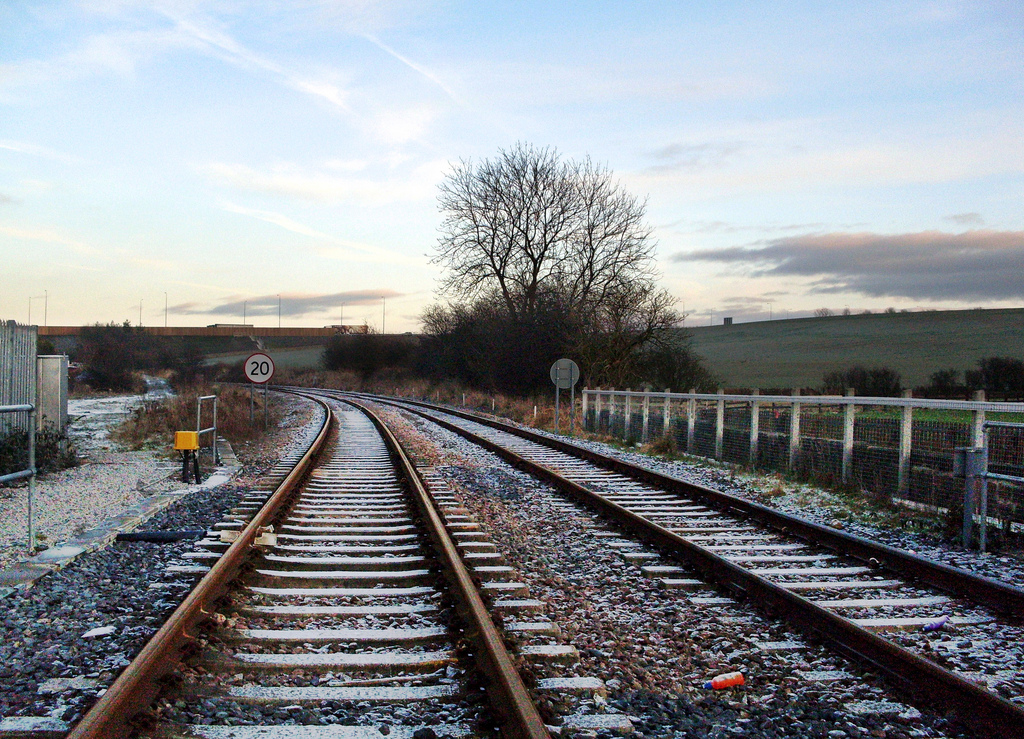 Needless heterogeneity means research doesn’t join up.

Aligning datasets every time
costs too much.

Tools can’t be reused
36
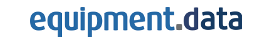 .ac.uk
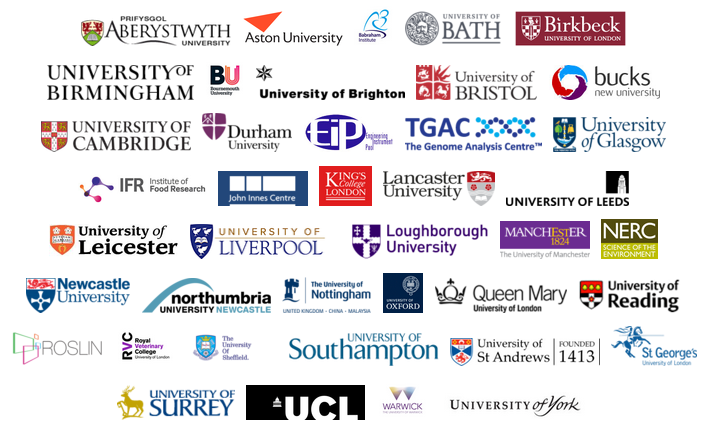 37
Get more value from your data
Make it as open and advertised as possible…to get maximum use.

Link it together …so datasets augment each other.

Harmonise it with other organisations…to create economies of scale.